Praktische Tipps fürs Leben 1
Epheser-Brief 4, 25-28
Reihe:
Die Notwendigkeit angemessener Neuausrichtung (2/3)
„Gott hat nicht einmal seinen eigenen Sohn verschont, sondern hat ihn für uns alle hergegeben. Wird uns dann zusammen mit seinem Sohn nicht auch alles andere geschenkt werden?“
Römer-Brief 8,31-32
„Ihr dürft nicht mehr wie die Menschen leben, die Gott nicht kennen und deshalb von ihrem verkehrtenDenken in die Irre geführt werden.“
Epheser-Brief 4,17
„Ja, legt den ganzen alten Menschen ab, der seinen Begierden folgt!“
„Zieht den neuen Menschen an, der nach Gottes Bild erschaffen ist und dessen Kennzeichen Gerechtigkeit und Heiligkeit sind,
die sich auf die Wahrheit gründen.“
Epheser-Brief 4,22 & 24
Legt das Lügen ab und sagt zueinander die Wahrheit; denn wir alle sind Glieder am Leib von Christus.
Epheser-Brief 4,25
Wenn ihr zornig seid, dann versündigt euch nicht. Legt euren Zorn ab, bevor die Sonne untergeht. Gebt dem Teufel keinen Raum in eurem Leben!
Epheser-Brief 4,26-27
Wer vom Diebstahl gelebt hat, muss jetzt damit aufhören. Er soll seinen Lebensunterhalt durch eigene Arbeit verdienen und zusehen, dasser auch noch etwas fürdie Armen übrig hat.
Epheser-Brief 4,28
I. Die Wahrheit hochhalten
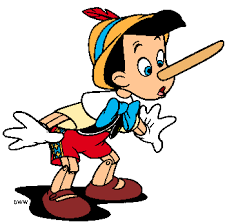 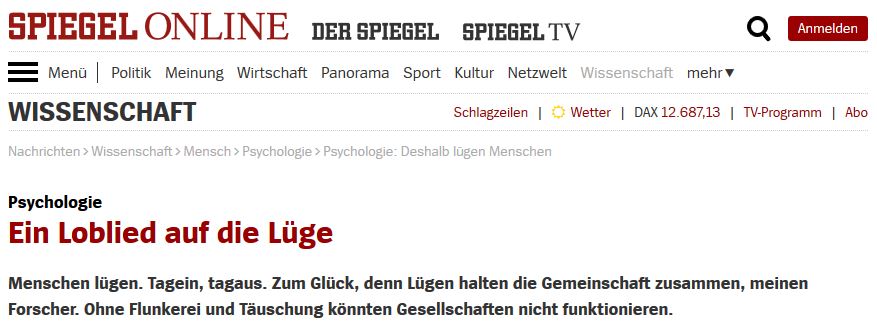 „Menschen, die ihre Verfehlungen verheimlichen, haben keinen Erfolg im Leben; aber alle, die ihr Unrecht bekennen und aufgeben, finden Gottes Erbarmen.“
Sprüche 28,13
„Legt das Lügen ab und sagt zueinander die Wahrheit.“
Epheser-Brief 4,25
„Du sollst nichts Unwahres über deinen Mitmenschen sagen.“
2.Mose 20,16
„Denn wir alle sind Glieder am Leib von Christus.“
Epheser-Brief 4,25
„Belügt einander nicht mehr!Ihr habt doch das alte Gewand ausgezogen – den alten Menschen mit seinen Verhaltensweisen.“
Kolosser-Brief 3,9
II. Den Zorn kanalisieren
„Pinhas, hat die Strafe vom Volk abgewendet. Er hat denselben Zorn empfunden wie ich und aus diesem Zorn heraus hat er gehandelt.“
4.Mose 25,11
„Da packte Saul der Zorn über Jonatan; er schrie ihn an:‚Du Bastard!‘“
1.Samuel 20,30
„Saul schleuderte seinen Speer nach Jonatan und wollte ihn damit treffen.“
1.Samuel 20,33
„Wenn ihr zornig seid, dann versündigt euch nicht.“
Epheser-Brief 4,26
„Legt euren Zorn ab, bevor die Sonne untergeht.“
Epheser-Brief 4,26
„Nehmt keine Rache, holt euch nicht selbst euer Recht, meine Lieben, sondern überlasst das Gericht Gott. Er sagt ja in den Heiligen Schriften: ‚Ich bin der Rächer, ich habe mir das Gericht vorbehalten, ich selbst werde vergelten.‘“
Römer-Brief 12,19
„Handelt vielmehr nach dem Wort: ‚Wenn dein Feind hungrig ist, dann gib ihm zu essen, und wenn er Durst hat, gib ihm zu trinken. Dann wird es ihm bald Leid tun, dein Feind zu sein.‘“
Römer-Brief 12,20
„Gebt dem Teufel keinen Raum in eurem Leben!“
Epheser-Brief 4,27
„Denkt daran, meine lieben Geschwister: Jeder sei schnell bereit zu hören, aber jeder lasse sich Zeit, ehe er redet, und erst recht, ehe er zornig wird. Denn der Zorn des Menschen tut nicht, was vor Gott recht ist.“
Jakobus-Brief 1,19-20
III. Die Handlungsweise umpolen
„Wer vom Diebstahl gelebt hat, muss jetzt damit aufhören.“
Epheser-Brief 4,28
„Der Dieb soll seinen Lebensunterhalt durch eigene Arbeit verdienen und zusehen, dass er auch noch etwasfür die Armen übrig hat.“
Epheser-Brief 4,28
Schlussgedanke
„Früher lebtet ihr fern von Gott, und eure feindliche Haltung ihm gegenüber zeigte sich an all dem Bösen, was ihr getan habt.“
Kolosser-Brief 1,21
„Doch jetzt hat Gott euch mit sich versöhnt durch den Tod, den Christus in seinem irdischen Körperauf sich nahm. Denn Gott möchte euch zu Menschen machen, die heilig und ohne irgendeinen Makel vor ihn treten können und gegen die keineAnklage mehr erhoben werden kann.“
Kolosser-Brief 1,22